Community Legal Centres, Qld
Lynn Smith | 10 May 2018
About this session
Rental sector
RTA services
Popular tenancy topics
Dispute resolution
Investigations 
Q&A
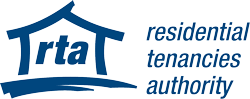 Rental sector
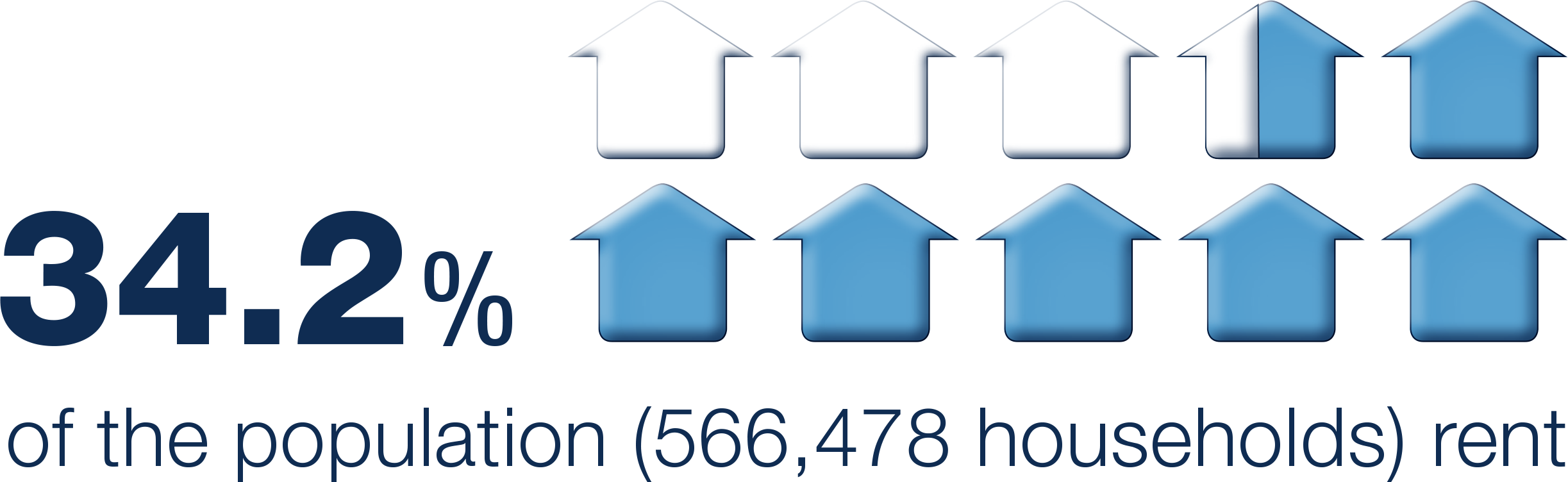 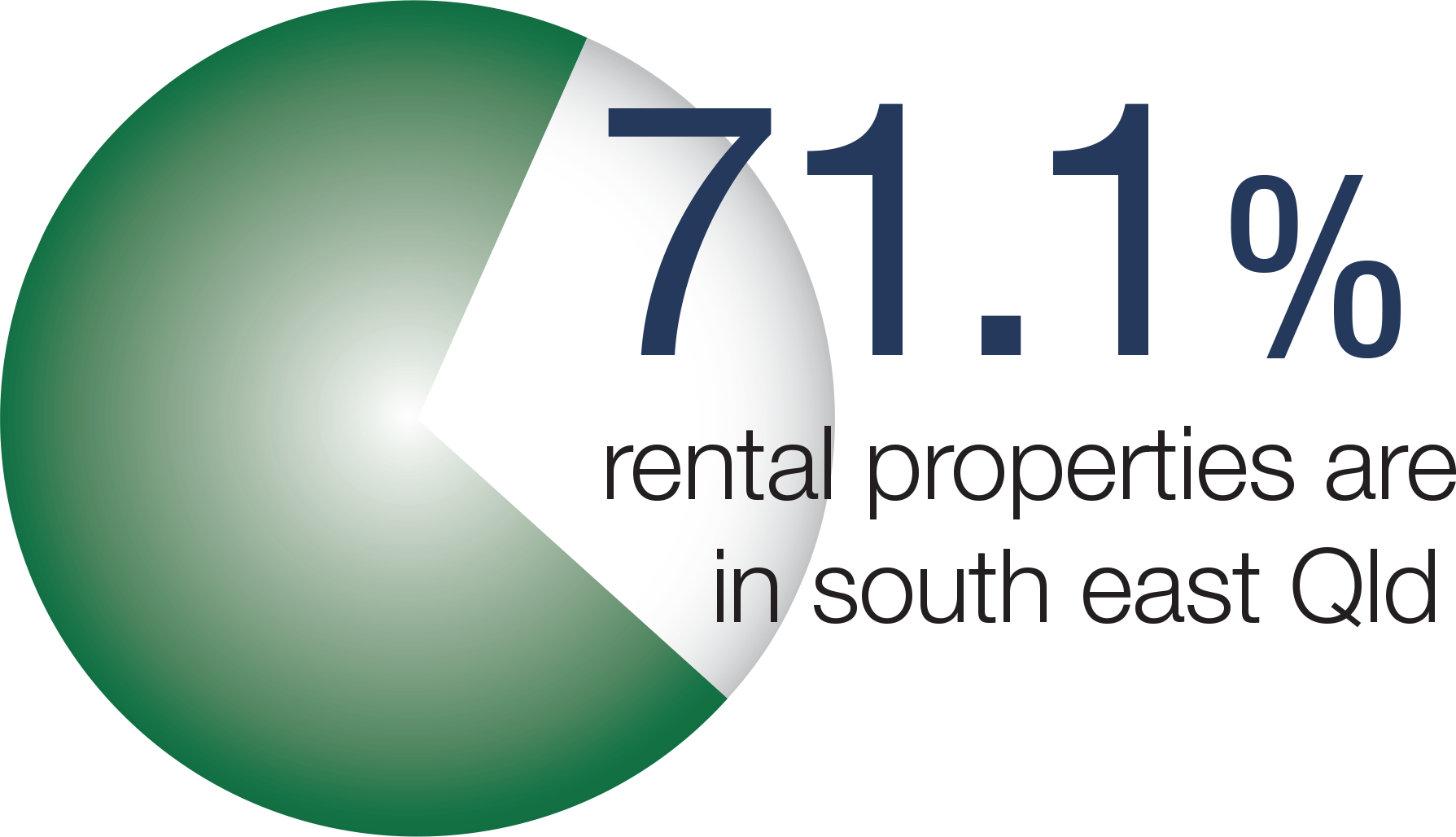 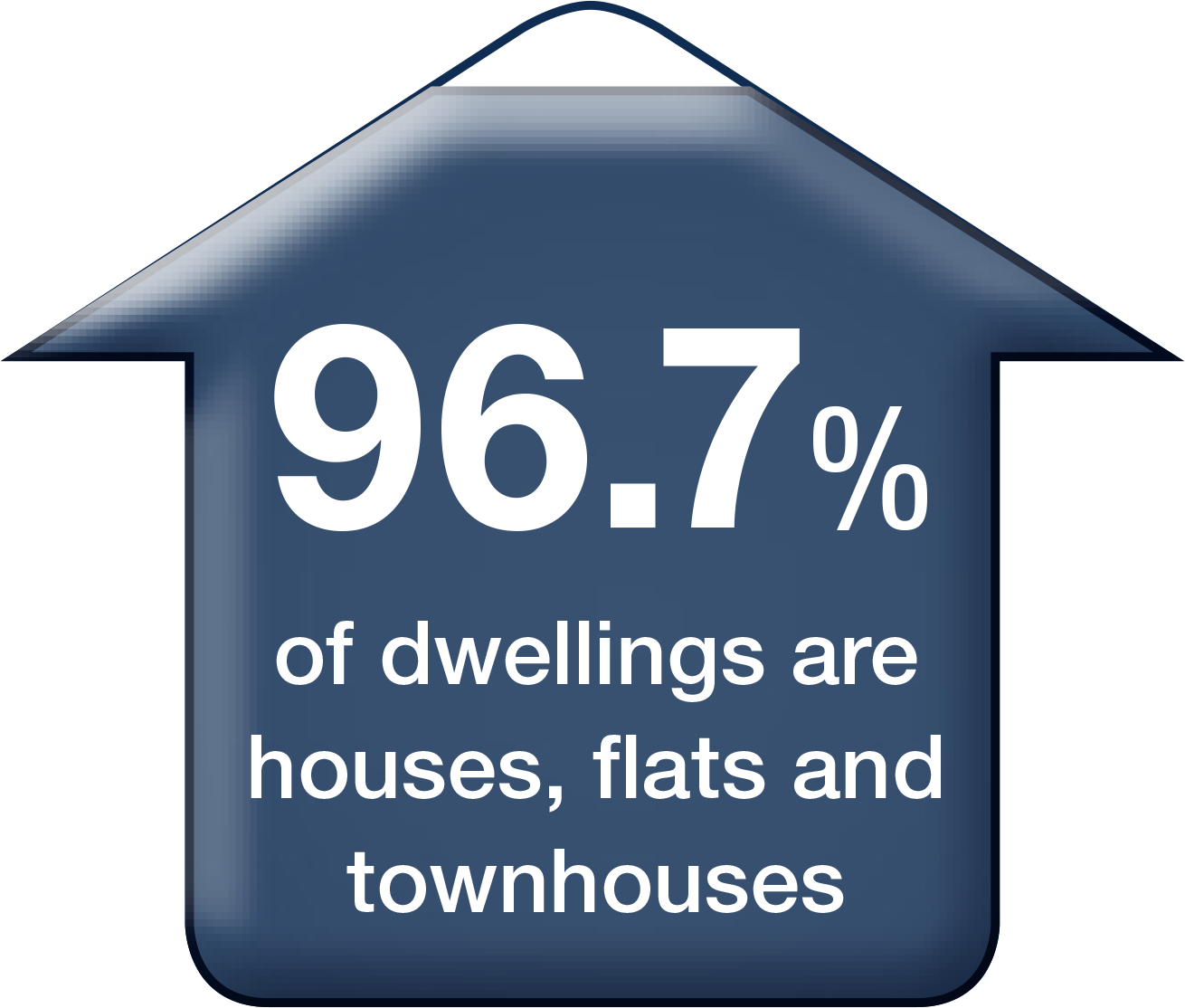 ABS 2016; RTA 2017
Rental sector
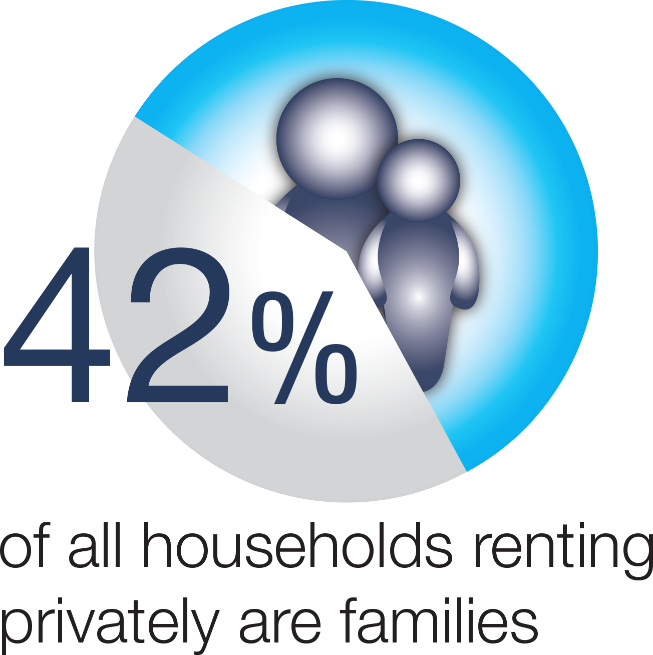 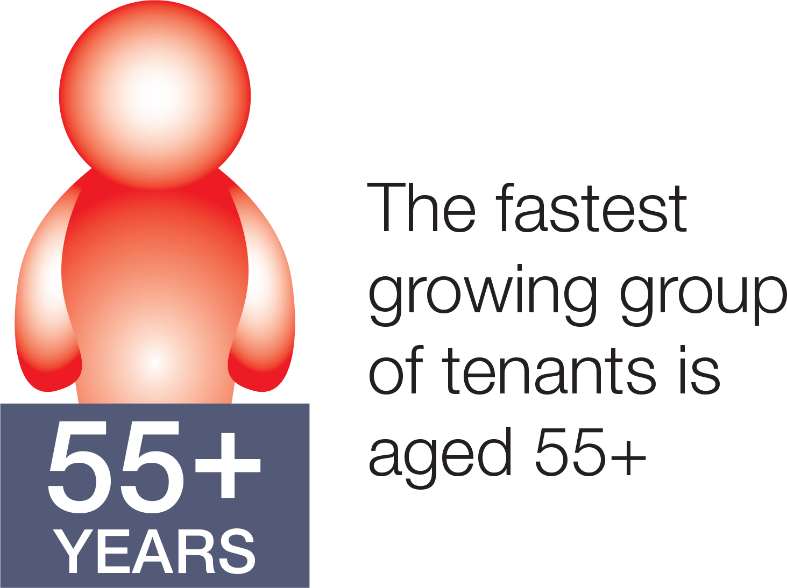 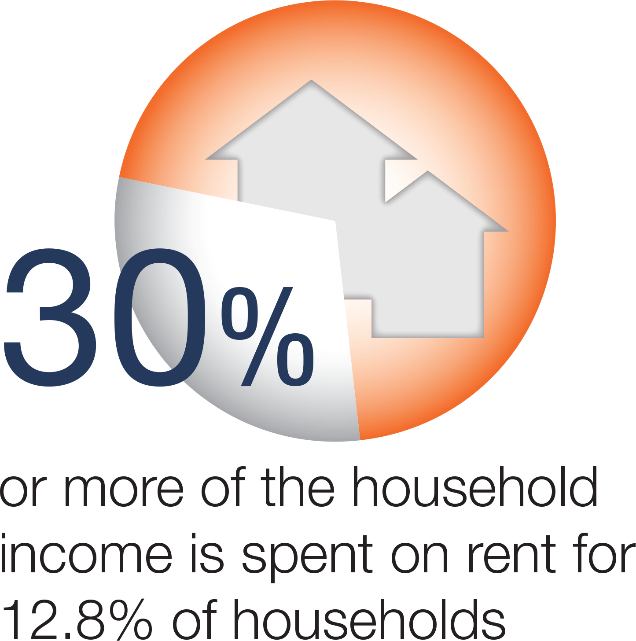 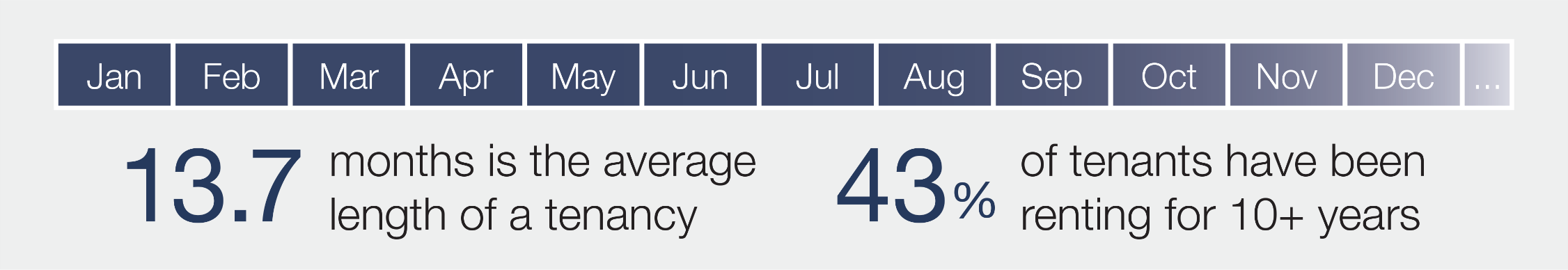 ABS 2016; RTA 2017
What does the RTA do?
Administers the Residential Tenancies and Rooming Accommodation Act 2008 and Regulations
Tenancy information
Bond management
Dispute resolution
Investigations and prosecutions
Policy and education services
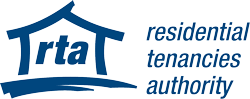 Who does 
the RTA 
help?
Tenants & residents
  Lessors
  Agents
  Peak industry bodies
  Community sector groups
  Other Government agencies
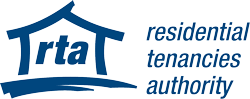 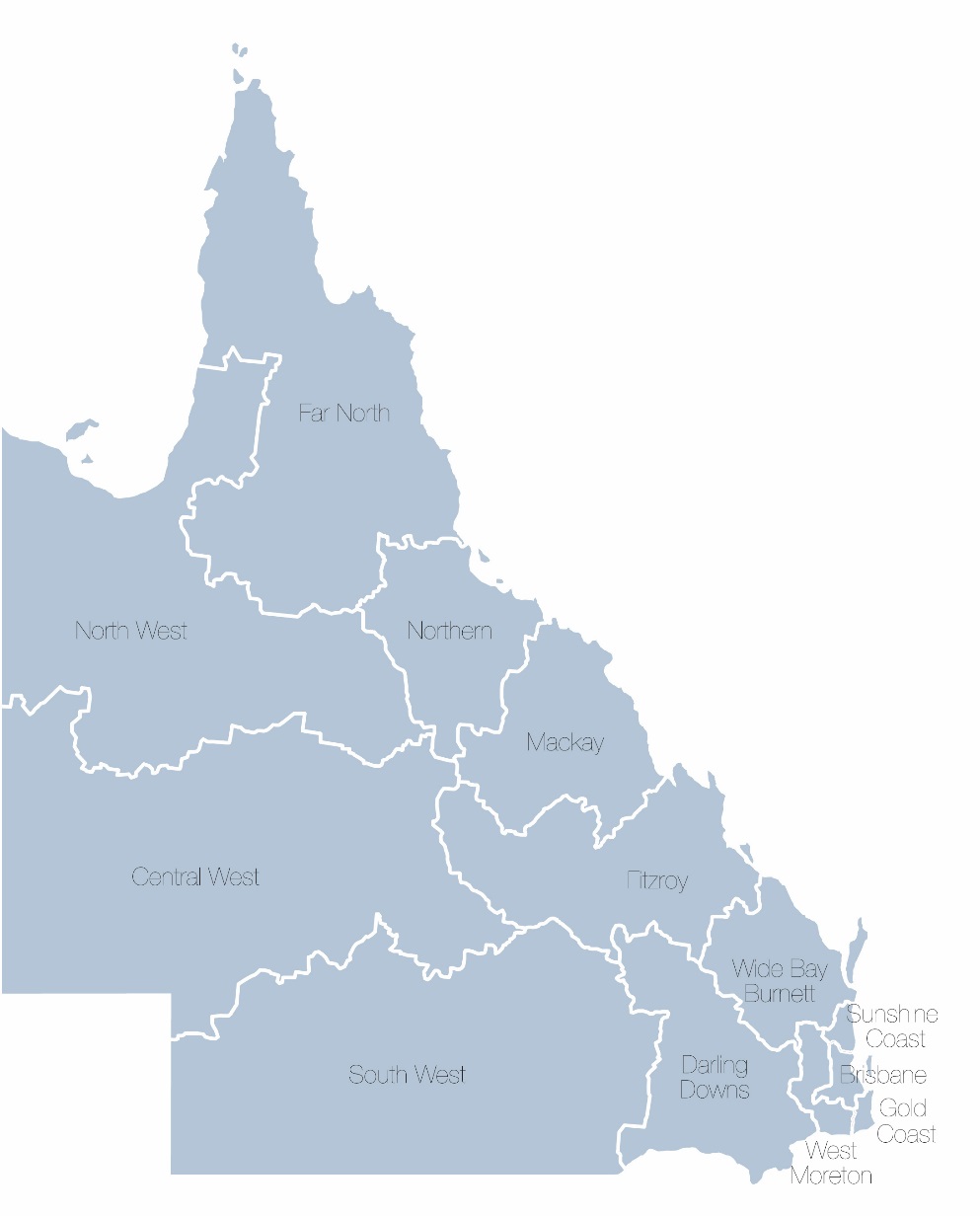 The RTA today
Currently: 
Total number of bonds held – 600,540
Total value of bonds held – $842.5m
Avg. value of a bond – $1,402.90
Avg. number of calls received – 1762 per day
Avg. number of disputes received – 107.7 per day
Website visits – 9,700 per day 
Investigations receive avg. 3.83 files per day
Policy and Education
as at 28 February 2018
Common Enquiries
to the RTA
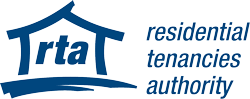 Common
enquiries to the RTA
Bond enquiries

Bond claims

Ending a tenancy

The vacating process

Rent / rent arrears

Entry to the rental premises

Maintenance & repairs

Water charging
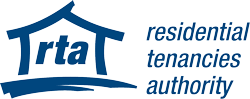 Bondenquiries
Lodging a rental bond

“How to” claim a rental bond

Progress of a bond claim/dispute

Bond information only

Update client information
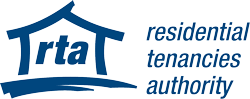 Bond claims
Quickest and easiest way to refund a rental bond – all parties (both tenant and lessor/agent) sign an agreed Refund of Rental Bond form

Bonds are paid into Australian bank accounts

At the end of the tenancy, either party to the rental bond can make a claim through the refund process

Notice of Claim process allows the other party an opportunity to dispute the claim if they do not agree

Important RTA has client up-to-date contact details
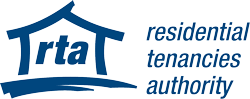 Ending a tenancy
“With grounds” or “without grounds”

How a tenancy can end

Notice in writing

Timeframes

Ending a fixed term agreement early

Compensation loss of rent and reasonable re-letting expenses
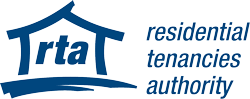 Ending a tenancy - hardship 

Excessive hardship
Loss of job/income
Work transfer
Health
Divorce

Urgent application direct to QCAT

Case by case basis - applicant must be able to show or substantiate they would face excessive hardship if the tenancy is not ended

Domestic violence – urgent application
Excessive
hardship
application
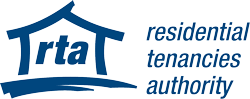 The vacating
process
Exit condition report vs Entry condition report

Tenant is to return premises same condition at the start of the tenancy, less fair wear and tear

Recommend taking photos at the start and the end

Check rent payments – get a copy of rent ledger

Refund of rental bond (Form 4) – ensure RTA has up-to-date contact details
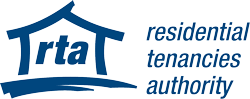 Rent or Rent arrears
Rent payments

Rent ledger/receipts

Breach process for non-payment
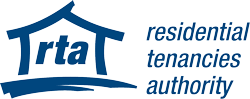 [Speaker Notes: .]
Entry to the rental premises
Reasons for entry

Entry notice (Form 9)

Timeframes
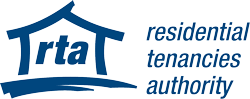 [Speaker Notes: .]
Maintenance and repairs
Lessor’s obligations

Tenant’s obligations

Emergency repairs vs routine repairs

Notice to remedy breach (Form 11)
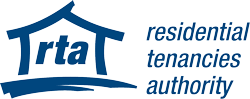 Watercharging
The Act allows for all water usage to be passed onto tenants where:

the property is individually metered for water, and
the agreement provides that the tenant pays for water, and
the property is water efficient

Water bills should be issued to tenants in a reasonable timeframe
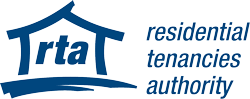 Dispute resolution
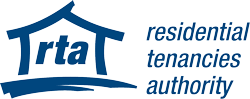 [Speaker Notes: CLICK]
[Speaker Notes: .]
Accessing the RTA’s free dispute resolution service
Dispute resolution request (Form 16)

Complete the form, sign and send to the RTA

Contact details for all involved in the dispute

Provide a brief outline of what the dispute is about (attach a page if need be)

Information and dispute request form available at

	rta.qld.gov.au/Disputes
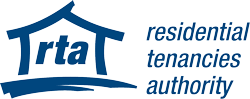 [Speaker Notes: CLICK]
Common disputes received
Repairs and maintenance

Ending a tenancy

Rent arrears
Entry
Bond distribution

Compensation (excess of bond)

Non-lodgement of bond
Dispute intake and case assessment
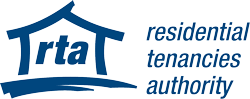 Dispute intake and case assessment
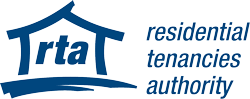 Conciliation process
Telephone conferencing

The parties to the dispute own the dispute outcome

Client may have a support person 

Interpreter service
Role of the conciliator
Conciliator is impartial

Confidential and voluntary process

Facilitate and help conduct negotiations

Promote open exchange of information

Provide information on the operation of the Act
[Speaker Notes: .]
Resolved or unresolved
Unresolved

“Notice of unresolved dispute” is issued to the person who lodged the dispute

Non-urgent application to QCAT

Important timeframes apply
Resolved

Bond – agreed refund form is signed by all parties

Tenancy – a conciliation agreement is signed by all parties

File is finalised
Application checklist

Lodge a fully completed application form plus appropriate number of copies and pay filing fee

Relevant information (tenancy paperwork; notices; photos; diary notes; written correspondence)

		qcat.qld.gov.au

If application relates to bond money – ensure QCAT receipt details are sent to RTA by due date on Notice of unresolved dispute
Applying to QCAT
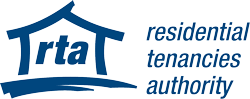 Investigations
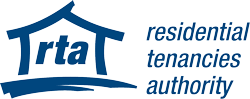 [Speaker Notes: CLICK]
Disputes vs Investigations
Tenancy and bond disputes
Breaches of terms of the tenancy agreement
If not resolved through Conciliation proceed to QCAT
Form 16 Dispute Resolution Request form
Investigation into alleged breaches of the penalty provisions of the RTRA Act
Magistrates Court
Pro-active and re-active complaints to the RTA
RTA
	Investigations unit overview
Purpose

Empowering people to understand and comply with the rental market regulations

Function

Ensuring compliance with Queensland residential tenancy legislation

125 penalty offences under the RTRA Act
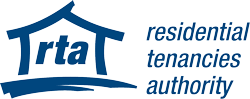 Investigations team
815
cases finalised in 2016-17
Reactive and proactive cases

Complaint received from an aggrieved party

Internal referral from Contact Centre

May refer or accept referrals from
 Office of Fair Trading
 Queensland Police Service
 Queensland Fire and Emergency Services

Two year limit timeframe from offence date
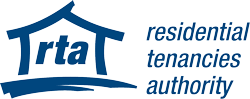 Most common investigations
Non-lodgement of bond or late lodgements
Unlawful entry
Unlawful recovery of possession
Contracting out of the legislation (special terms)
Photos used in advertising without written permission
Conducting “open house” inspections without written permission
No written agreements and entry condition reports
Action that can occur
If a complaint is substantiated, the RTA can:

Provide education
Issue a warning letter
Issue a Penalty Infringement Notice (PIN)
Commence prosecution
Complaint process
Contact the RTA for an Investigations request form 

Complete and provide evidence/information and submit to the RTA

The investigator may seek further information

Depending on the matter, the investigator may ask for a witness statement from the complainant
1300 366 311
 Phone
Call the RTA client service team
rta.qld.gov.au
Website
Find RTA resources, videos, publications, forms
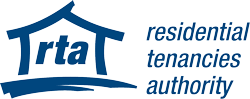 Questions?
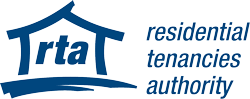 [Speaker Notes: ENDS]